京都府保険医協会  主催
6番出口
三条通
京都銀行
六角通
蛸薬師通
錦小路通
京都三井ビル
四条通
＜中級コース＞
医院・診療所での
　　　　　　接遇マナー研修会
今回のテーマは、”部下・後輩への指導の仕方”
人に教える・人を育てるには、「伝え方」がポイントになります。まずは、自身の接遇マナーを再確認し、部下や後輩にどのように伝えるか、講義と実践練習で学びます。院長先生のご参加も歓迎します。
烏丸通
日　時：2021年11月11日(木)
　　　　　　　　　 　　 午後２時～午後４時
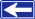 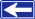 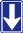 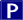 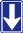 講　師：㈱JAPAN・SIQ協会　谷　洋子　氏
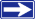 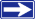 京都府保険医協会
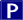 参加費：お一人1,000円　　※当日徴収
場　所：京都府保険医協会・会議室
京都市中京区烏丸通蛸薬師上ル
七観音町637インターワンプレイス烏丸６階
TEL　075-212-8877
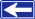 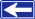 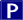 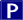 定　員：１５人（要申込：一医療機関１人） 
　　　※過去に初級コースを受講された方を対象とさせていただきます。
　　　※要申込。定員に達し次第、締め切らせていただきます。
　　　　定員に達し受付できない場合のみ、ご連絡いたします。
※地下鉄四条駅、阪急烏丸駅22番出口より北へ　　
　 徒歩約３分、地下鉄烏丸御池駅６番出口より
　 南へ徒歩約３分（スーパーフレスコ南側）
※駐車場はありませんので、公共交通機関で
　 お越しください。（近隣に有料駐車場あり）
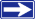 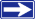 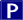 22番出口
人気の研修会です。お早めにお申込み下さい。　キャンセルされる場合は、事前にご連絡下さい。
ＦＡＸ申込書（⇒075-212-0707まで）
1　　　人   参加します。
地区：　　　　　　　　　　　　　　　　　　　　　　　　 会員名：
医療機関名：　　　　　　　　　　　　　　　　　　　　参加名：
ＴＥＬ：　　　　　　　　　　　　　　　 　　  　　　　 ＦＡＸ：